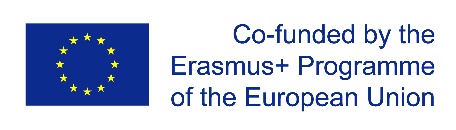 Social Entrepreneurship for Local ChangeFirst Tutor Session
Please note: Your tutor might arrive later. Just go through the slights on your own
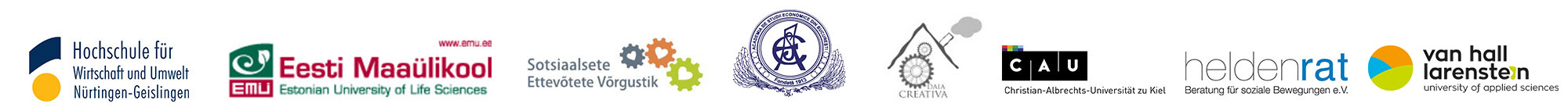 Start with an ice-breaker
Choose one of the following introductory games:
Shoes or Keys

Each participant has to either show one of his/her shoes or his/her keys to the others. Make sure that you hold it quite close to your webcam so that the others can see it.
The first one starts (maybe the tutor) with showing either the shoe or the keys. He or she then explains what is special about the item / for what are the keys / is it my favourite pair of shoe or whatever comes in your mind.
After that the next one shows his item and explains it.
Two truths, one lie

Each participant has to think of three things in their life. Two of them have to be true, one has to be a lie.
Everyone spends two minutes thinking about their three things.
The first one then starts (maybe the tutor) with telling his or her three facts (e.g. I’m a film enthusiast, I love mountain climbing, Two years ago I ran a marathon). Now, the other ones have to guess which one is the lie.
After they got it, the next one tells his or her things.
Your common interests
Tell a little bit about yourself! 
Ask questions to each other!
Are there things that you all like, that two of you like? 
Which topics, ideas, life expectations, hobbies, movies, songs, flowers, food do you commonly share?
Unique
Collect all the things that you talk about and cluster them with the triangle on the next slide.
After your first tutor session, please upload your triangle to your working group page on the wiki.
Two in common
Three in common
Note: click on the ‚draw‘ botton to activate the drawing tools
Unique
Two in common
Three in common
Social Entrepreneurship for Local ChangeFirst Presentation – Your Local Challenges
On the following slides you see the template for your first presentation due on Thursday, 29th of April 
Please go throught them and discuss each.
You may use the drawing tool again to add ideas. 
Please make screenshots then.
Social Entrepreneurship for Local ChangeFirst Presentation – Your Local Challenges
Working Group: x

Group members:
xxx
xxx
xxx
xxx
etc.
Here comes a synopsis of your initial local challenges. Show them all on one slide
Presentation time: 3 minutes
Broader analysis of the environment of your challenge/s
What are important cause-effect relationships? What are the wider consequences?
Presentation time: 3 minutes
Stakeholders, actors  and power structures: who wins and who looses?
Presentation time: 3 minutes
What is local/place-specific and what is European/global about your challenge/challenges?
Reflect on the differences and similarities observed in the different countries.
Presentation time: 3 minutes
What is your strongest common interest field?
In the course of your discussion, you ideally identify a common interest field on which you can work further on
Presentation time: 3 minutes
Time frame: 3 minutes per slide, 15-20 minutes per group maximum 
+ 10 minutes discussion

We will present in four parallel sessions à 90 minutes.

Time limits need to be taken seriously, please practice in advance!

This presentation needs to reach your tutors 
before Thursday, 29th of March, 9am
Before you leave the session please make sure that you:

Have distributed your tasks
Have agreed on a second meeting before the presentation
Have agreed on delivery dates for your tasks